COLORED TEXT BOXES
THIS IS AN EXAMPLE TEXT
Example text.
Example text.
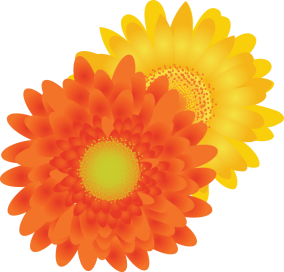 This is an example text.
This is an example text.
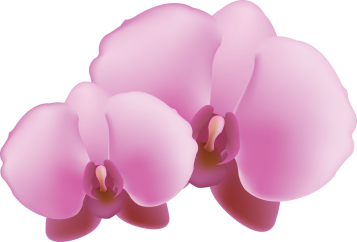 Example text.
Example text.
Example text.
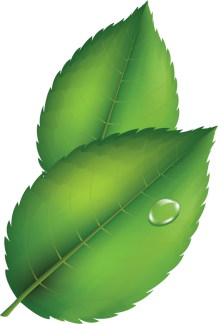 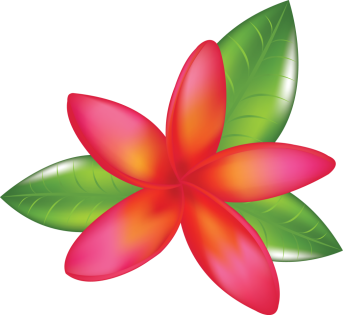 This is an example text.
This is an example text.
This is an example text.
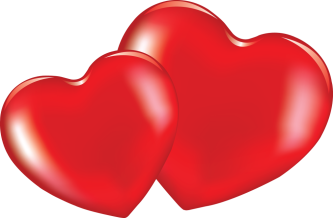